Организационная работа в первичной организации профсоюза
Специалист по организационной работе Кляндина В.А.
Основные документы Профсоюза
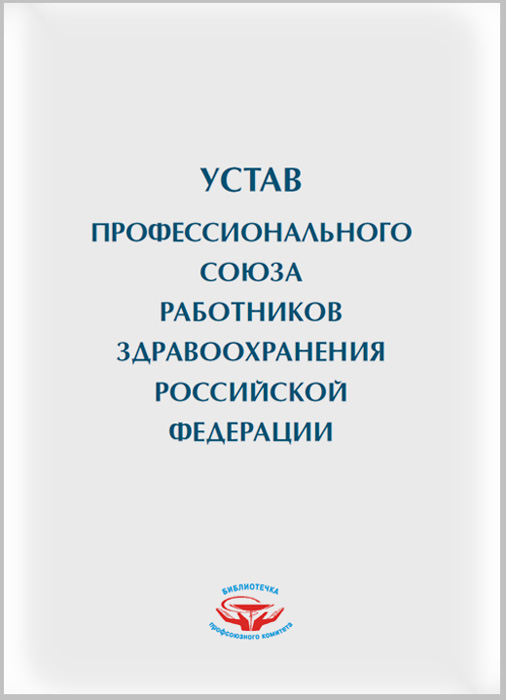 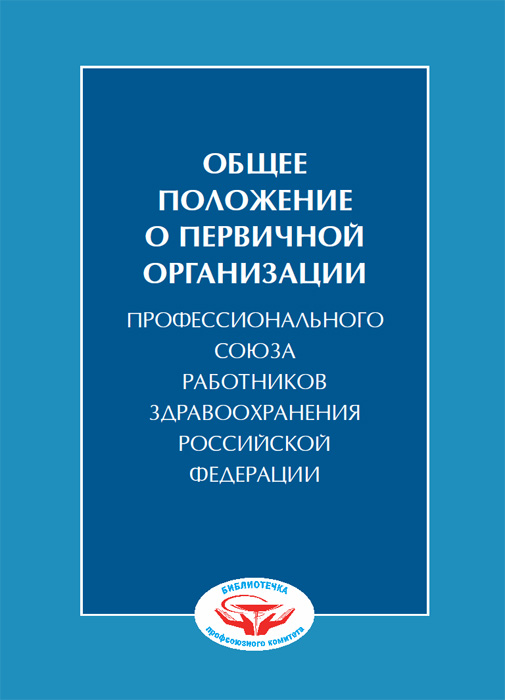 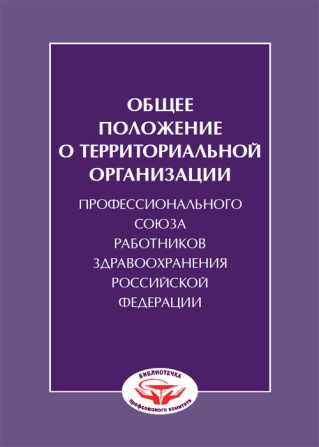 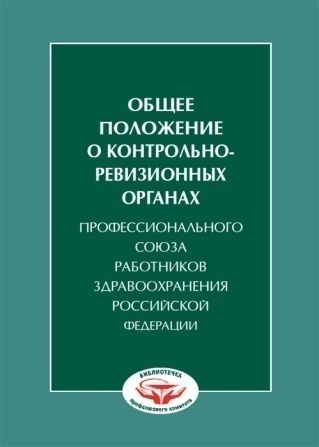 Член Профсоюза
Глава 3 Устава – прочитать обязательно!

Член профсоюза – студент/работник …, вступивший в Профсоюз, признающий Устав, состоящий на учете в первичной организации, уплачивающий взносы

Имеет право:
Участвовать в деятельности первички, избирать и быть избранным в органы первички, обсуждать и критиковать вопросы профсоюзной жизни, выдвигать предложения
Обращаться в Профсоюз для защиты своих трудовых прав, получать правовую помощь, материальную помощь, пользоваться всеми льготами, установленными для членов Профсоюза 

Обязан:
-Соблюдать Устав
-Выполнять возложенные на него профсоюзные поручения, решения органов Профсоюза, заботиться об авторитете Профсоюза, не причинять Профсоюзу вред
- Ежемесячно уплачивать членские взносы
Прием в Профсоюз
Прием в Профсоюз – добровольный, на основании заявления.
Решение о приеме принимается на заседании профкома (профбюро, на собрании профгруппы) в течение 1 месяца после подачи заявления
2 заявления – о вступлении в Профсоюз и о перечислении взносов
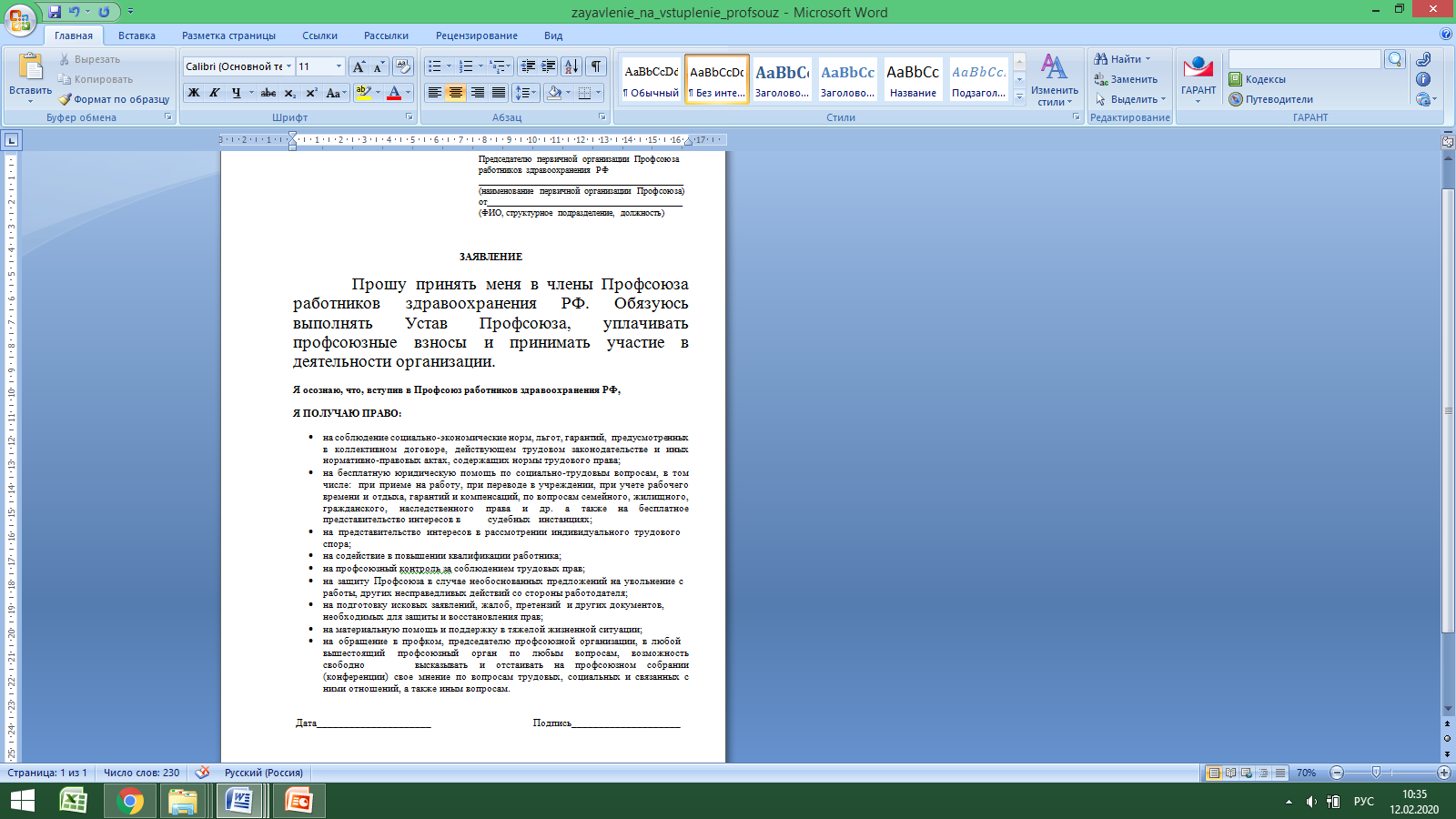 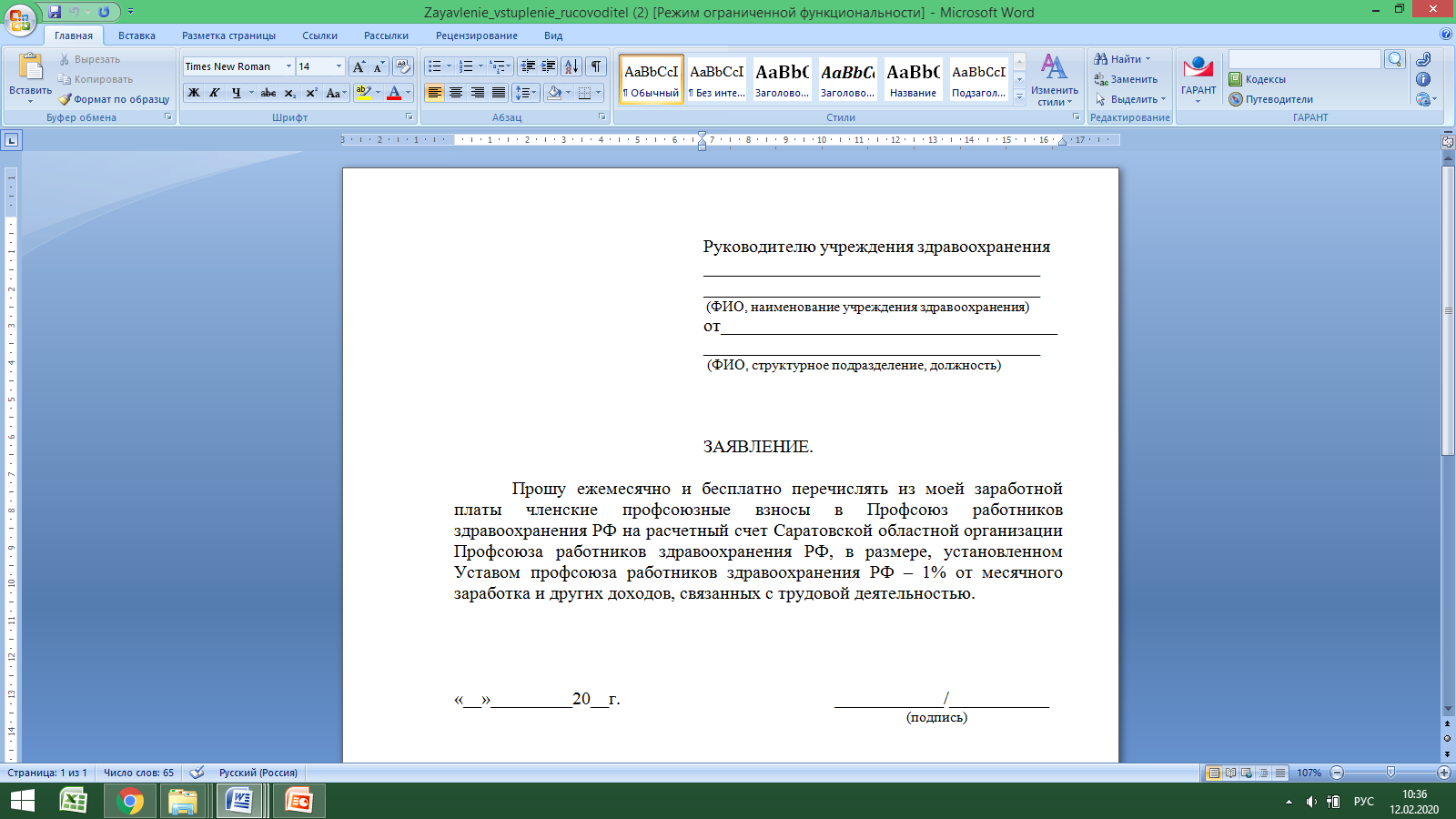 Профсоюзные документы
Инструкция о порядке учета – на сайте.
Профсоюзная карточка – выдается на руки или хранится в профкоме. При выходе/увольнении – изымается
Учетная карточка – хранится в профкоме. При увольнении выдается на руки с отметкой о снятии с учета, при выходе из профсоюза – хранится месяц и уничтожается.
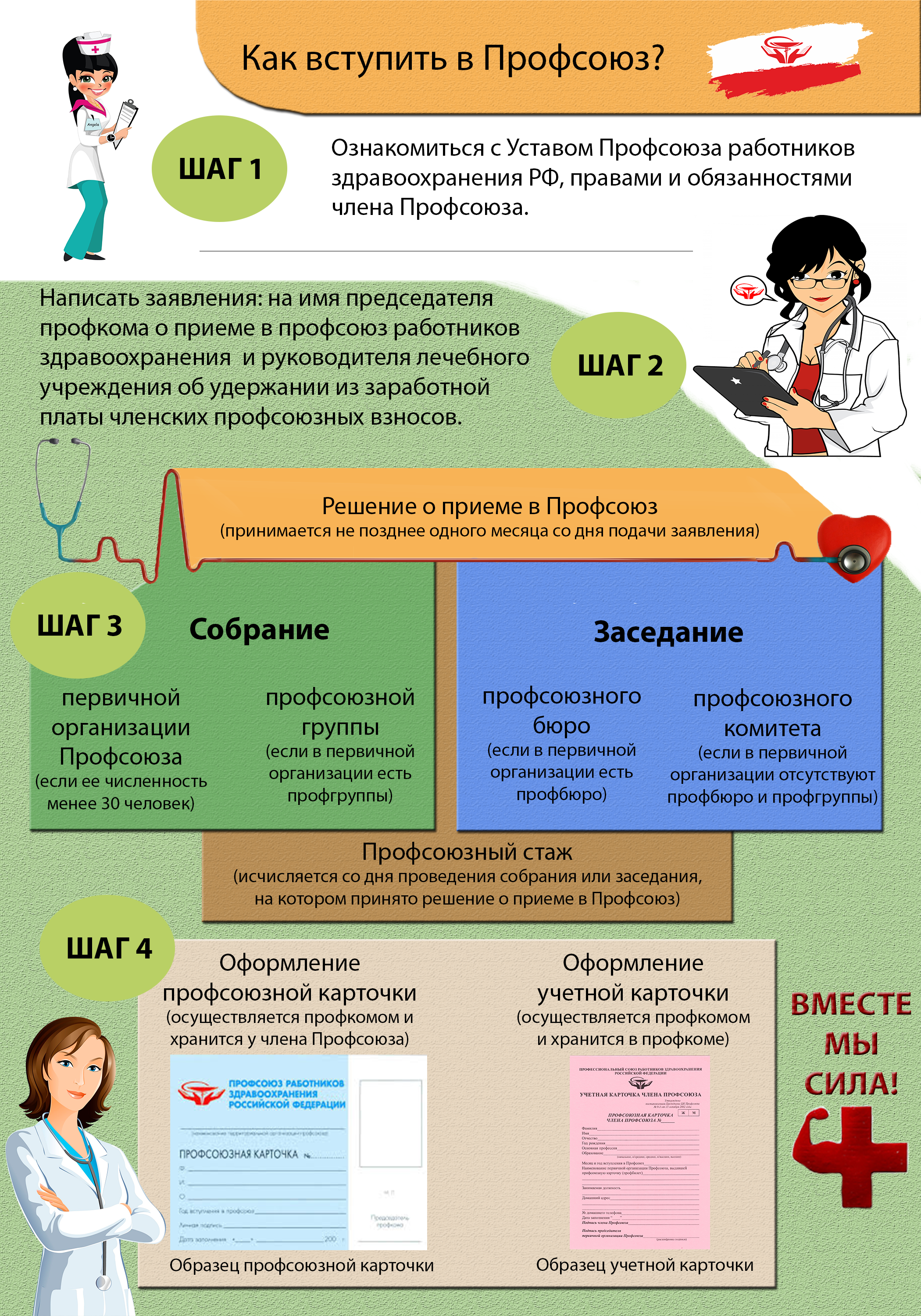 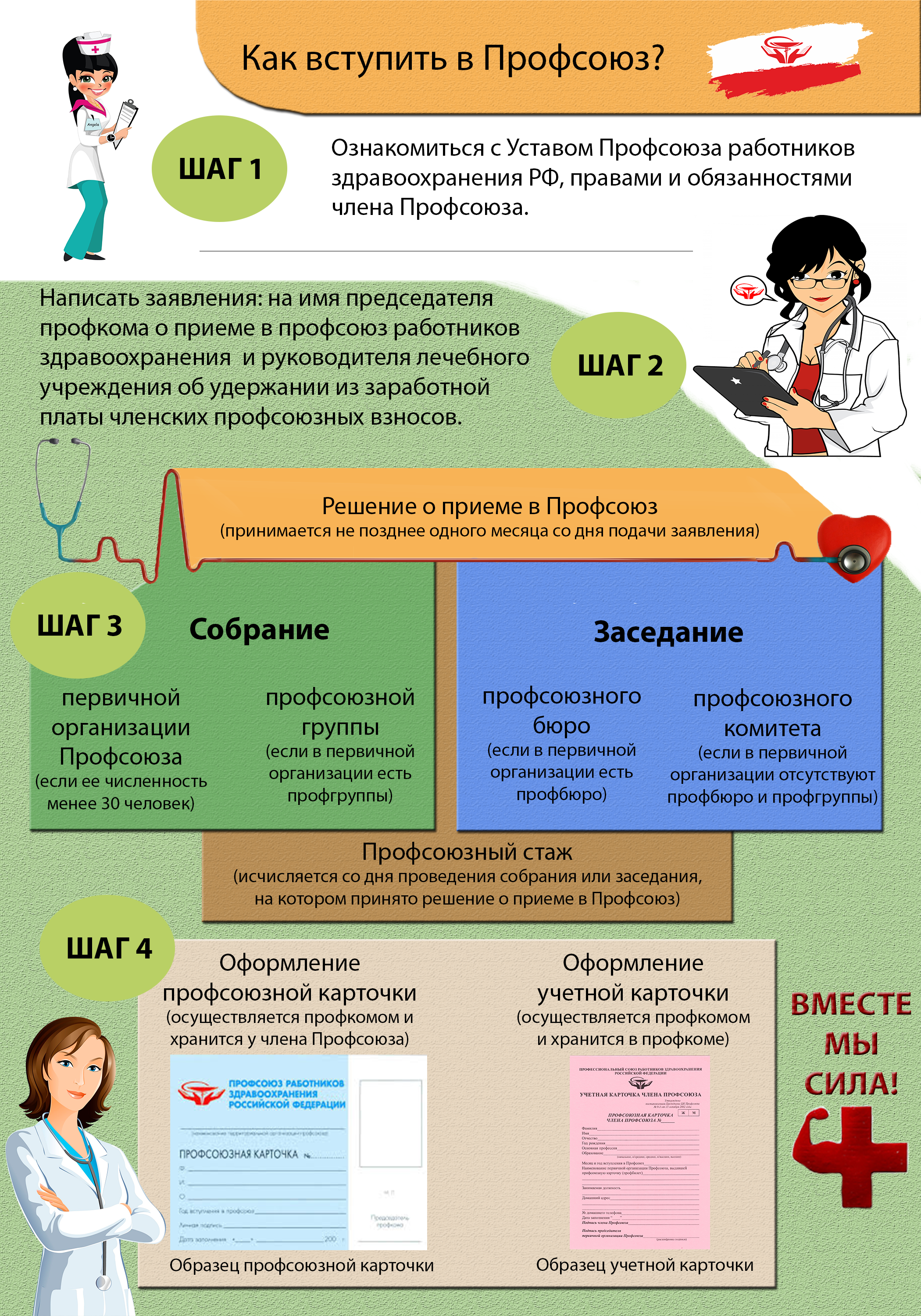 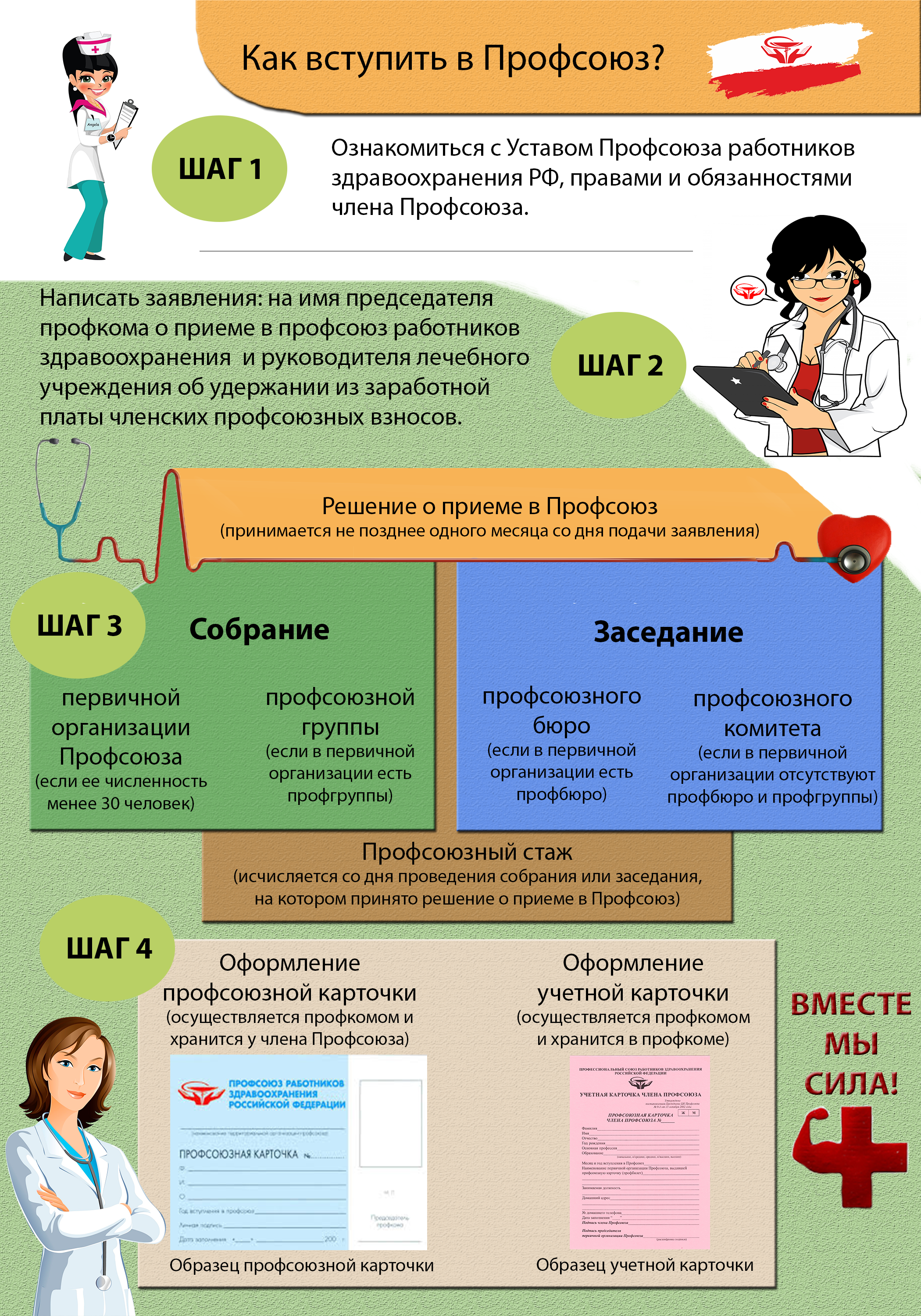 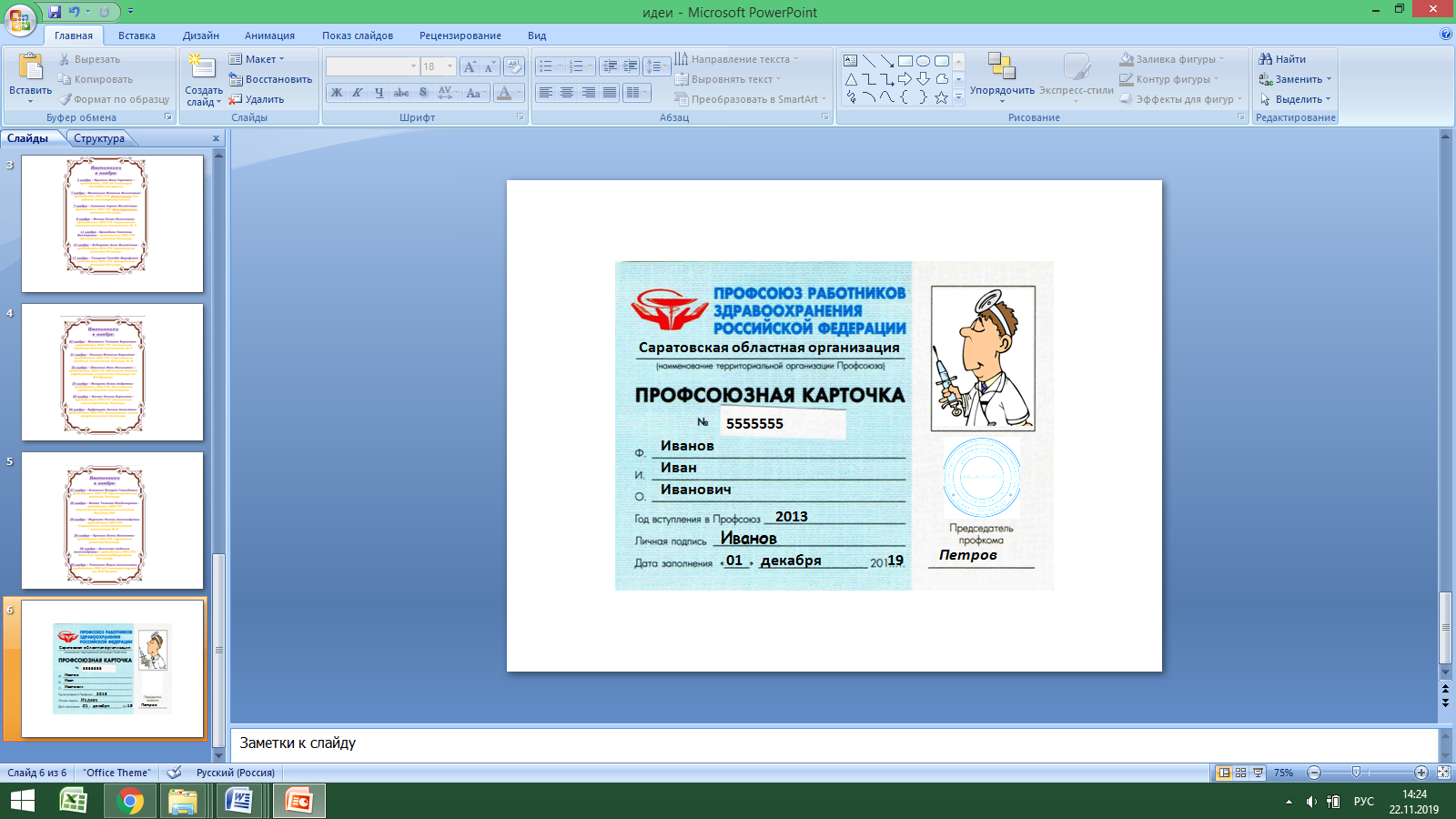 5555555
Иванов
Иван
Иванович
1990
Врач
Высшее
сентябрь 2013
ППО ГУЗ СО «Энская РБ»
Врач-терапевт
г.Саратов, ул. Московская д.1
8-917-000-00-00
1 декабря 2019
Иванов
Петров
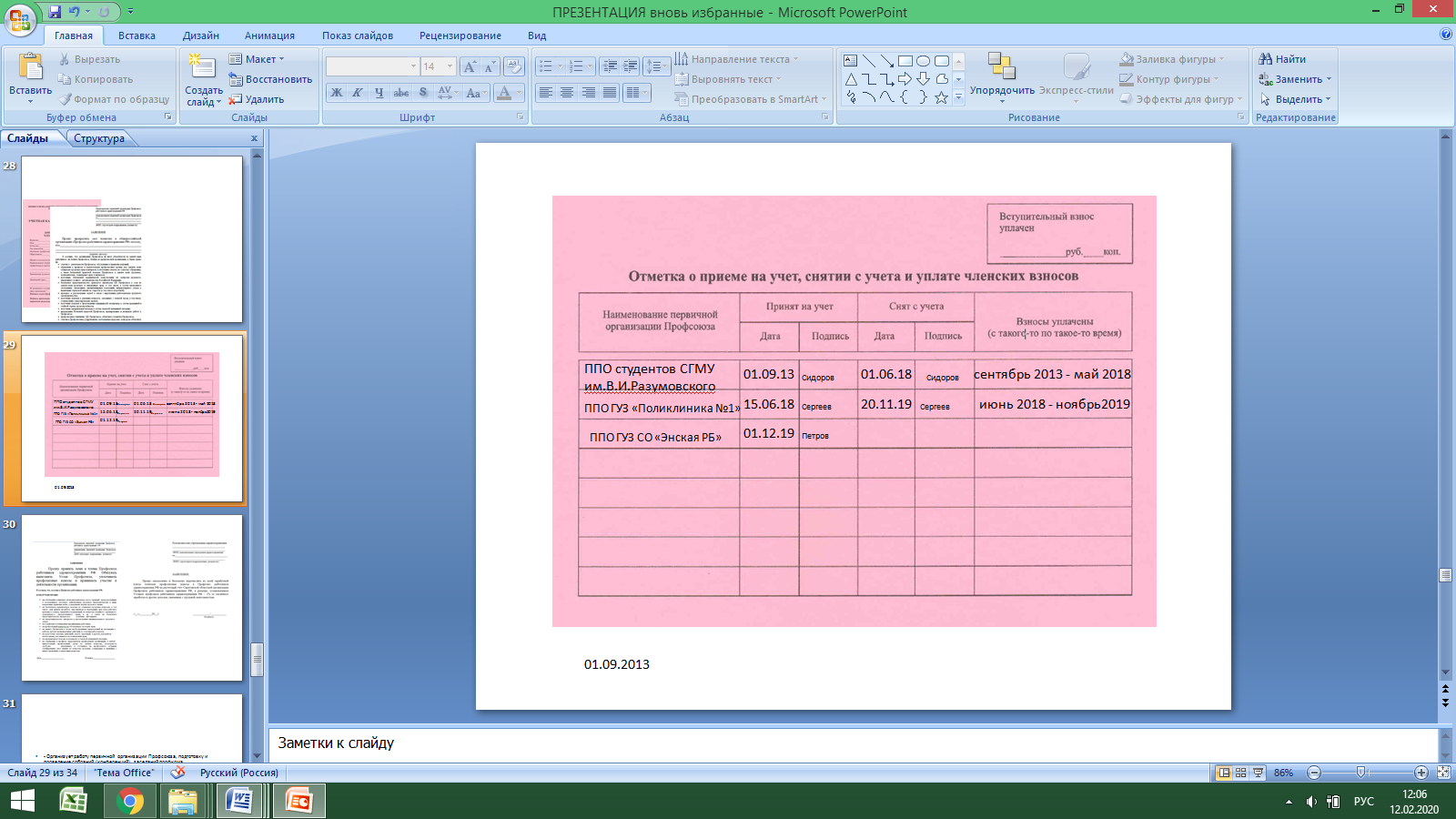 Членские взносы (ст.60 Устава)
Не менее 1% от суммы месячного заработка и других доходов, связанных с трудовой деятельностью (стипендии). Т.е. не от оклада, а от всей суммы заработка полностью.

Могут не уплачивать взносы по решению профкома:
сокращенные работники, вставшие на учет в органы занятости – до трудоустройства, женщины в декрете, временно неработающие, неработающие пенсионеры, студенты не получающие стипендию

Взносы уплачиваются безналично (как правило), работодатель обязан удерживать и перечислять на счет профсоюзной организации членские взносы на основании заявления члена Профсоюза.
Уплаченные взносы не возвращаются!

Контроль за правильным перечислением взносов – обязанность председателя и профкома!
Профсоюзный стаж
Исчисляется с момента первого вступления в Профсоюз, при условии что человек не прерывал стаж, на каждом месте работы состоял в Профсоюзе, не выходил из профсоюза.
Подтверждение стажа – учетная карточка. При увольнении – выдается на руки, при трудоустройстве – сдается в профком и стаж течет дальше.
Если нет учетной карточки – выясняем по прошлому месту работы.

Сохраняют право на членство:
работники в декрете, в отпуске по уходу за больным членом семьи
 сокращенные и вставшие на учет в службу занятости – до трудоустройства* (ждем новое положение об учете)
 неработающие пенсионеры, не утратившие связь с профсоюзом
 мужчины в связи с призывом в армию
 в других случаях по решению профкома.

Если работник ранее состоял в профсоюзе, входящем в ФНПР – профсоюзный стаж сохраняется.
Выход из Профсоюза
На основании заявления (по утвержденной форме).
Решение о прекращении членства принимается на заседании профкома (профбюро, на собрании профгруппы).
Профсоюзная карточка сдается в профком. Профсоюзный стаж теряется, повторное вступление возможно не ранее, чем через год.
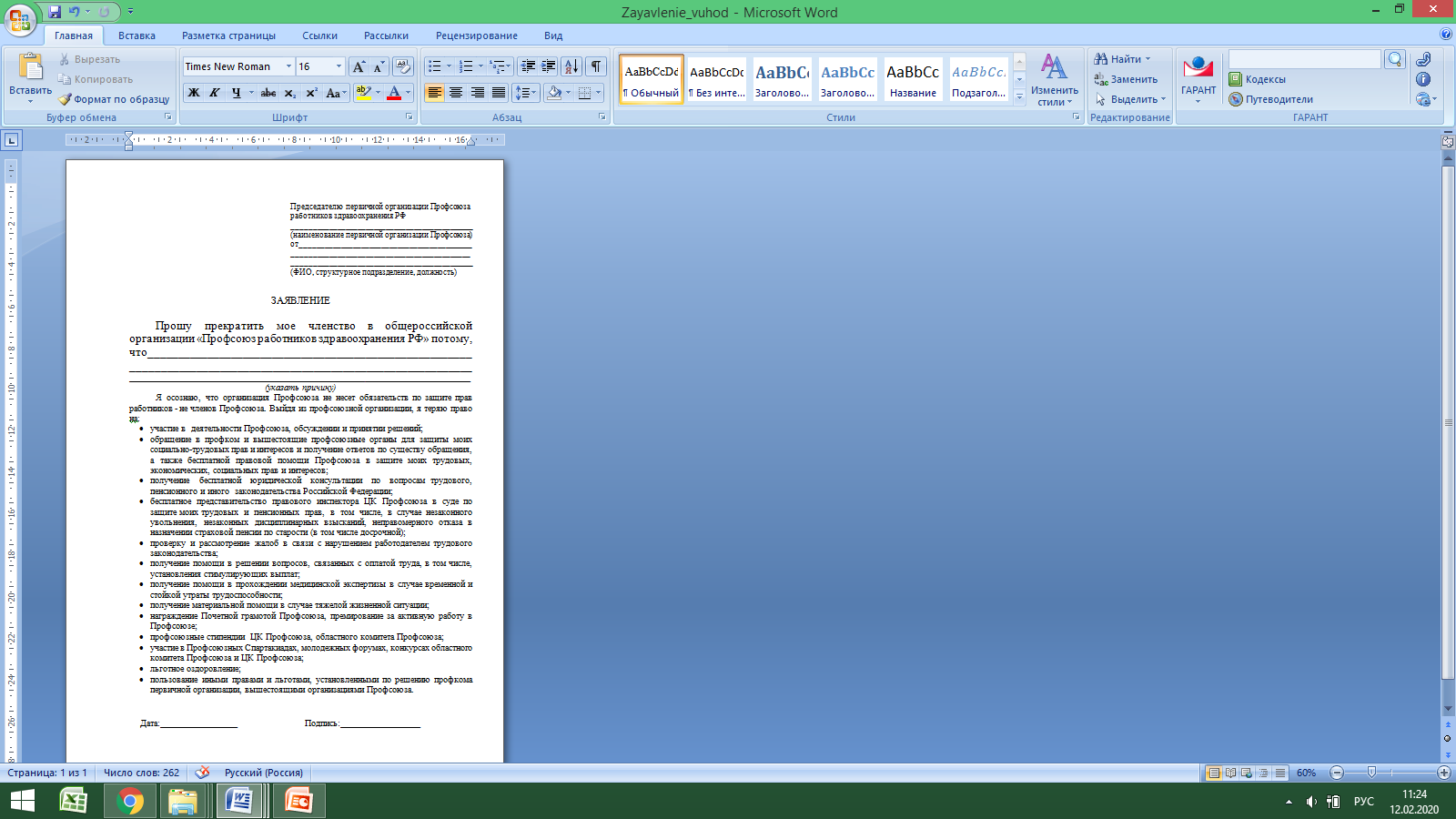 Структура Профсоюза работников здравоохранения
ФНПР
Органы Профсоюза
Саратовская областная организация Профсоюза
Органы первичной организации Профсоюза
Высший руководящий орган – собрание/конференция (ст.29 Устава)
Созывается профкомом не реже двух раз в год. 
Очередное – согласно плану работы, внеочредное – созывается по решению профкома, либо по требованию 1/3 членов Профсоюза первички, либо по требованию районной/областной организации (тогда профком в течение 10 дней обязан назначить дату)
Объявление о дате, времени, месте, повестке размещается за две недели до дня проведения.
Полномочия: 
-- Заслушивает отчет и дает оценку деятельности профкома, утверждает отчет контрольно-ревизионной комиссии. (1 раз в 5 лет – за 5 лет, 1 раз в год – открытый отчет)
-- Избирает на 5 лет: председателя, заместителя председателя, профком, КРК, досрочно прекращает их полномочия 
-Определяет основные направления деятельности первички, принимает решение о реорганизации, ликвидации первички
-- Избирает делегатов на конференцию областной/районной организации, представителей в комитет областной/районной организации
-- Избирает представителей первичной организации в органы управления учреждением здравоохранения
- Утверждает смету доходов и расходов на следующий год, отчет за прошедший год
Коллегиальный орган – профком (ст.30 Устава)
Избирается собранием/конференцией на 5 лет. Подотчетен собранию/конференции, комитету районной/областной организации
Созывается председателем (заместителем) не реже 1 раза в 3 месяца (либо по требованию 1/3 членов профсоюза, КРК, вышестоящей организации)

Полномочия:
- Организует работу первичной организации: проведение мероприятий, сбор членских взносов
- Представляет интересы работников-членов Профсоюза перед работодателем: в коллективных переговорах, коллективных действиях, трудовых спорах, согласовании локальных нормативных актов, выдвижение кандидатур в представительные органы работников и т.п.
- Контролирует соблюдение работодателем трудового законодательства, защищает права членов Профсоюза
- Расходует средства профсоюзного бюджета в пределах сметы
- Утверждает структуру первичной организации (создает и упраздняет профгруппы, профбюро, комиссии профкома), распределяет обязанности членов профкома
- Организует учет членов Профсоюза
- Ежегодно отчитывается собранию/конференции о своей деятельности
Председатель (ст.31 Устава)
Избирается собранием/конференцией на 5 лет. Подотчетен собранию/конференции, комитету районной/областной организации
Руководит работой первичной организации. На время его отсутствия – обязанности выполняет заместитель председателя.

Полномочия:
- Организует работу первичной организации Профсоюза, подготовку и проведение собраний (конференций), заседаний профкома
- Отвечает за выполнение решений  собрания/конференции, профкома, постановлений вышестоящих профорганов, сбор членских взносов, гласность работы первички
- Действует от имени первичной организацией, представляет интересы первички и членов Профсоюза перед работодателем и иными организациями
- Подписывает коллективный договор со стороны работников
- Ведет заседания профкома, собрания/конференции (как правило)
- Организует делопроизводство в первичной организации
- Представляет собранию/конференции кандидатуру своего заместителя, в дальнейшем определяет его  обязанности.
Контрольно-ревизионная комиссия (ст.57)
Избирается собранием/конференцией на 5 лет. Подотчетна собранию/конференции, КРК районной/областной организации
Председатель КРК избирается на заседании КРК
Члены КРК не могут одновременно быть членами профкома! Казначей – член профкома, а не КРК!

Полномочия:
- Контролирует финансово-хозяйственную деятельность первичной организации. 
- Взаимодействует с КРК вышестоящей организации Профсоюза 
- 1 раз в 5 лет представляет собранию/конференции отчет о своей деятельности
- Председатель КРК является делегатом конференции по должности, принимает участие в работе профкома с правом совещательного голоса (не голосует, но советует).
Структура первички
Профком определяет структуру первичной организации Профсоюза – т.е. может создавать профгруппы и профбюро и определяет их полномочия

Профгруппа – состоит из членов Профсоюза, работающих в одном подразделении. Члены профгруппы избирают профгруппорга, который организует работу профгруппы и подчиняется профкому. 
Примеры полномочий: принимать в члены профсоюза, собирать информацию, организовывать мероприятия и раздачу подарков

Профбюро - объединяет несколько профгрупп (структурных подразделений) с учетом особенностей производства и территориальной отдаленности (например, в отдельном корпусе, филиале). По сути – мини-профком, подотчетный основному профкому. На собрании или конференции профбюро избирается председатель профбюро и его заместители. 
Примеры полномочий: принимать в члены профсоюза и вести профсоюзный учет, оформлять профсоюзные документы, распоряжаться денежными средствами в определенных профкомом пределах и другие

Структурное подразделение – отделение учреждения, где не создана профгруппа (термин используется при подготовке к конференции)
Структура первички (пример)
Основной корпус больницы, где располагается профком. 
По решению профкома, в учреждении созданы:
профгруппа хирургического отделения, профгруппа хозблока, профгруппа администрации, 
и другие профгруппы. 
В каждой профгруппе избраны профгруппорги, которые занимаются сбором информации, раздачей подарков, информированием членов Профсоюза и агитационной работой среди других работников
 
Поликлиника, которая является подразделением больницы, но находится в отдалении от основного корпуса. 
По решению профкома в поликлинике создано профбюро, в котором избран председатель и два его заместителя. 
Профбюро переданы полномочия по приему в профсоюз и учету членов Профсоюза, организация культурно-массовых мероприятий, выбор и закупка подарков в утвержденных профкомом пределах.
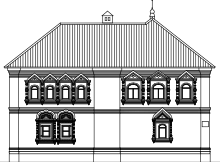 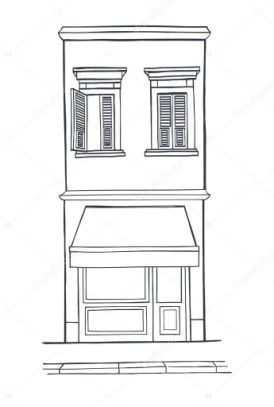 Планирование работы профкома
Принимается на заседании профкома.
План может приниматься на весь календарный год, на полгода или на квартал.
Форма плана – произвольная, но обязательно указать : какие мероприятия будут проводиться, сроки проведения, кто ответственный.
В план включаются: проведение собраний/конференций, предполагаемая повестка дня, проведение заседаний профкома, предполагаемая повестка дня, проведение культурно-массовых мероприятий, контрольных мероприятий, участие в коллективных действиях и другое.
Основная цель плана – организация и систематизация работы первичной организации, удобство, возможность отслеживать и вовремя начинать необходимые мероприятия.
Примерный план работы профкома на I квартал 2020 года
Проведение заседания профкома
Кворум – более половины избранных членов профкома
Члены профкома заранее извещаются о дате, времени, месте проведения заседания, предполагаемой повестке дня.
Решения принимаются большинством голосов.

Для проведения собрания/конференции – обязательно предварительное заседание профкома, который назначает дату.
Собрание или конференция
Подготовка к проведению собрания
1) Провести заседание профкома, принять решение о проведении собрания.
2) Развесить объявления о проведении собрания не позднее, чем за две недели до даты проведения.
3) Составить список членов Профсоюза первички для регистрации, 
определить приглашенных лиц (представители работодателя, профсоюза и т.п.).
4) Подготовить информацию, которая будет освещаться по вопросам повестки дня, все необходимые документы (например, открытый отчет, смету)
5) Подготовить порядок ведения собрания.
Проведение собрания
1) Провести регистрацию членов Профсоюза.
2) Проверить кворум – более половины членов Профсоюза.  Кворума нет – объявляется новая дата собрания с той же повесткой дня. Кворум есть – проголосовать за открытие собрания.
3) Избрать председателя (ведущего) и секретаря собрания. Определить форму голосования – открытую или тайную. Если открытая форма – избрать лицо, которое проводит подсчет голосов (например, секретарь). Если тайная – избрать счетную комиссию.
4) Огласить повестку дня, проголосовать за ее утверждение.
5) Обсудить по порядку вопросы повестки дня, проголосовать по каждому принятому решению.
6) Проголосовать за окончание собрания.
Подготовка к проведению конференции
1) Провести заседание профкома, принять решение: о проведении конференции, о норме представительства и о порядке избрания делегатов. Также можно определить дату, до которой сдаются протоколы по избранию делегатов.
2) Развесить объявления о проведении конференции не позднее, чем за две недели до даты проведения.
3) До конференции профбюро/профгруппы/структурные подразделения проводят собрания, на которых выбирают делегатов в количестве, определенном профкомом. 
4) Составить список избранных делегатов для регистрации, определяются приглашенные.
5) Подготовить информацию, которая будет освещаться по вопросам повестки дня, документы
6) Подготовить порядок ведения собрания и кандидатуры в мандатную комиссию
Норма представительства и распределение делегатов
Норма представительства = общее количество членов Профсоюза / желаемое количество делегатов = 1 делегат от Х членов Профсоюза.
100 членов : 20 делегатов = 5 (1 делегат от 5 членов Профсоюза)

Количество делегатов от отделения = количество членов Профсоюза в подразделении / норму представительства
10 человек в отделении : 5 (норма) = 2 делегата от отделения
Норма представительства и распределение делегатов
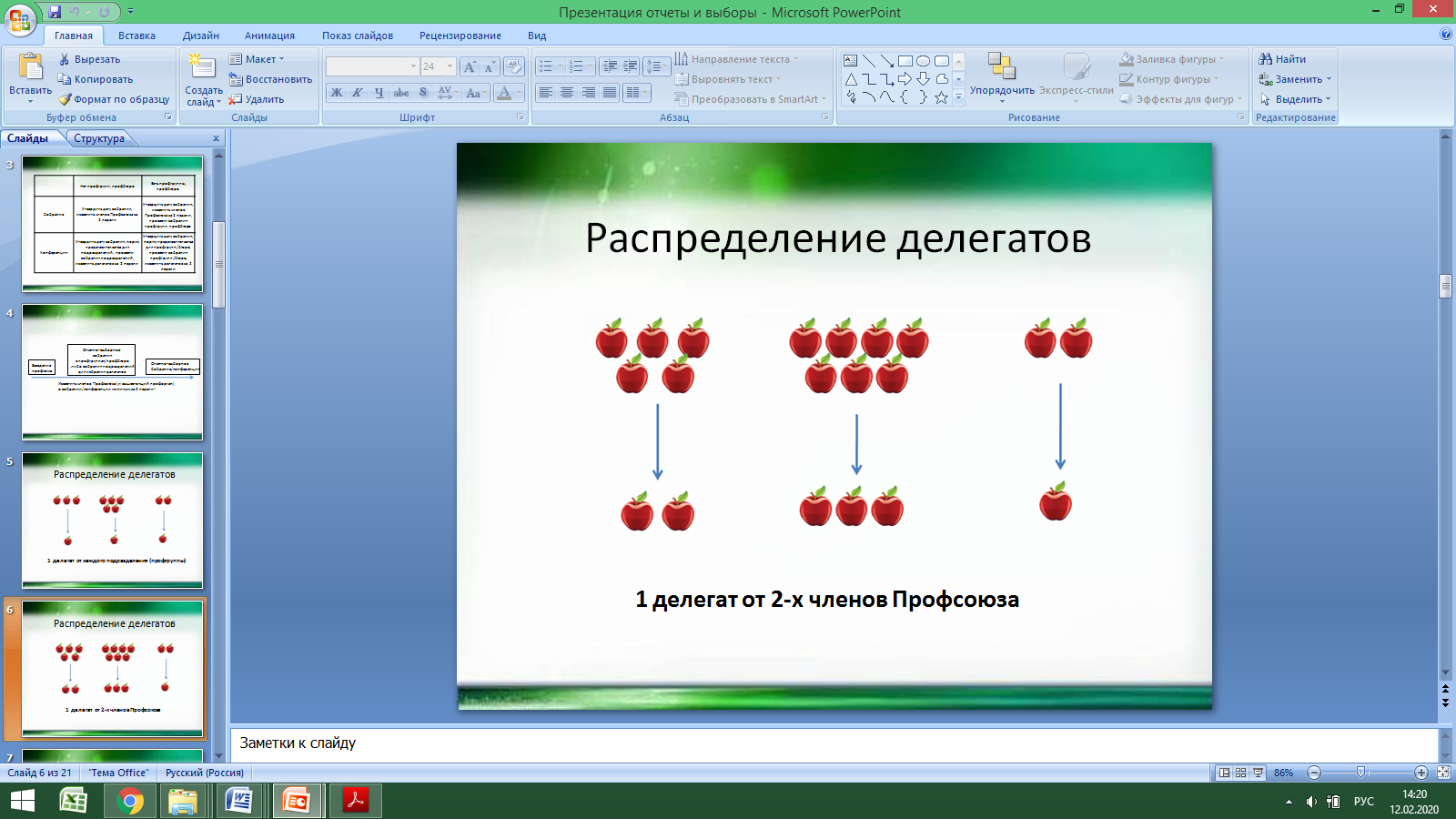 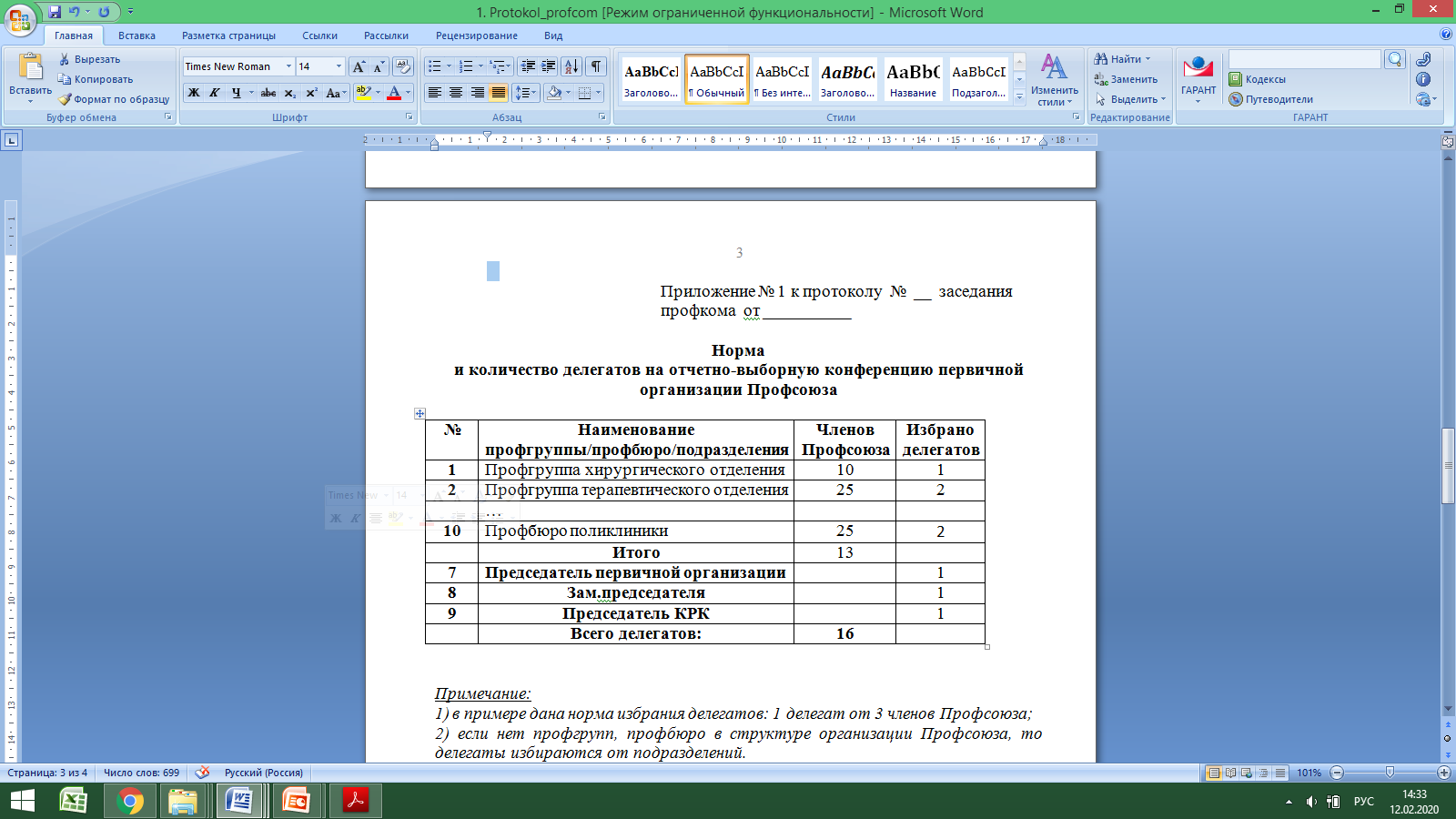 Количество делегатов зависит от размера подразделения
Пример: в первичке 195 членов Профсоюза, 10 разных по количеству подразделений. В зал поместится не больше 20 человек.
Норма представительства – (195:15=13) 1 человек от 13 членов Профсоюза. 
Порядок избрания делегатов расписан в табличке. Например, хирургическое отделение – всего 10 чел., избирает 1 делегата. Терапевтическое – всего 25 чел., избирают 2 делегатов.
Количество делегатов – 13 + 3 по должности = 16 всего. 
*Кворум– от 12 человек (больше 2/3).
Норма представительства и распределение делегатов
Второй вариант. Одинаковое количество от каждого подразделения.
Пример: в первичке 195 членов Профсоюза, 15 структурных подразделений (примерно одинаковых). 
В зал поместится не больше 20 человек.
Т.е. от каждого отделения по 1 делегату.
Норма представительства – 
(195:15=13) 1 человек от 13 членов Профсоюза. 
Порядок избрания делегатов – по 1 делегату от каждого подразделения.
Количество делегатов – 13 + 3 по должности = 16 всего. 
*Кворум будет – от 12 человек (больше 2/3)
*3 по должности – председатель, заместитель, председатель КРК
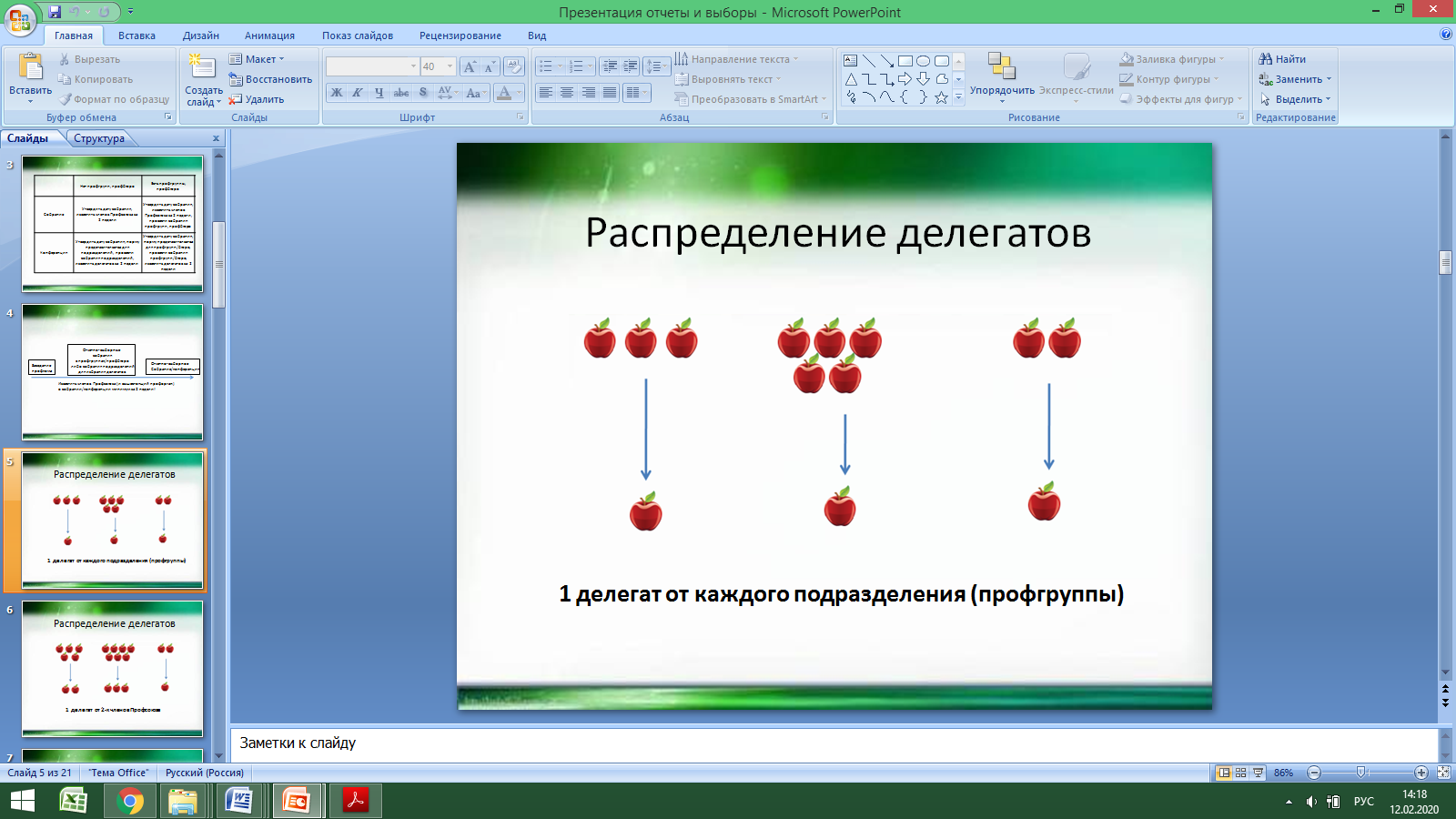 Проведение конференции
1) Провести регистрацию делегатов.
2) Проверить кворум – более 2/3 делегатов.  Кворума нет – объявляется новая дата конференции с той же повесткой дня. Кворум есть – проголосовать за открытие конференции.
3) Избрать председателя (ведущего) и секретаря собрания, мандатную комиссию. Определить форму голосования – открытую или тайную. Если открытая форма – избрать лицо, которое проводит подсчет голосов (например, секретарь). Если тайная – избрать счетную комиссию.
4) Мандатная комиссия определяет председателя мандатной комиссии, проверяет протоколы избрания делегатов и докладывает конференции о правомочности избрания делегатов. После этого можно перейти к повестке. 
5) Огласить повестку дня, проголосовать за ее утверждение.
6) Обсудить по порядку вопросы повестки дня, проголосовать по каждому принятому решению.
7) Проголосовать за окончание конференции.
Решение недействительно!
Решение собрания/конференции может быть оспорено, если: 
допущено существенное нарушение порядка созыва, подготовки и проведения собрания, влияющее на волеизъявление участников собрания;
 у лица, выступавшего от имени участника собрания, отсутствовали полномочия (например, протокол подписал не член профсоюза);
 допущено нарушение равенства прав участников собрания при его проведении;
 допущено существенное нарушение правил составления протокола, в том числе правила о письменной форме протокола.

Решение собрания/конференции ничтожно, если:
 принято по вопросу, не включенному в повестку дня, (кроме случаев 100% явки);
 принято при отсутствии необходимого кворума;
 принято по вопросу, не относящемуся к компетенции собрания;
 противоречит основам правопорядка или нравственности.
Оформление протоколов
В протоколе обязательно должны быть указаны:
дата, время и место проведения собрания/ конференции;
общее число участников (членов Профсоюза или избранных делегатов), сколько из них присутствовало, сколько отсутствовало. Приложить списки;
кого избрали председателем и секретарем собрания/конференции, какую определили форму голосования и кто производит подсчет голосов;
повестка дня, результаты голосования по каждому вопросу (сколько за, против, воздержались);
список присутствующих (для конференции – также список избранных делегатов).
Оформление шапки
ПРОТОКОЛ № __
 конференции первичной организации Профсоюза работников здравоохранения РФ ГУЗ «___________»

г. ________(город)                                                        «__»_________2020 г., 
						               с __:__ до __:__
 
    На учёте в первичной организации состоит ____ членов Профсоюза. 
    На  конференцию  избрано  ______ делегатов (список прилагается)
На конференции  присутствовало _____ делегатов (список прилагается)
Отсутствовало ______ делегатов.
Приглашенные – _______________________________.

Председатель конференции – Иванов И.И., избранный единогласно.
Секретарь конференции – Петров П.П., избранный единогласно.
Единогласно определена открытая форма голосования по всем вопросам, подсчет голосов поручен секретарю конференции.
Единогласно утверждена повестка дня:
Оформление вопроса
Слушали: председателя конференции о доизбрании в профком 2 человек в связи с увольнением 2 членов профкома.
Постановили: доизбрать в состав профкома 2 человек.
Принято единогласно: за 25, против 0, воздержались 0.
 
Слушали: председателя конференции о кандидатурах для доизбрания в члены профкома. 
После выдвижения и обсуждения кандидатур проведено голосование.
При подсчете голосов установлены следующие результаты голосования:
1.Сидоров С.С. – "за"- 25, "против" - 0, "воздержались" - 0.
2.Петров П.П.  – "за"- 24, "против" - 0, "воздержались" - 0.
Постановили: доизбрать в члены профкома Сидорова С.С. и Петрова П.П.
Нумерация и хранение
Протоколы заседаний профкома нумеруются, начиная с первого заседания профкома после его избрания на отчетно-выборном собрании/конференции.
Пример: 1 марта 2019 года состоялось отчетно-выборное собрание. Профком избрали на 5 лет. 
Первое заседание профкома – сразу после собрания, Протокол заседания профкома №1 от 01.03.19г. Дальше нумерация заседаний профкома идет по порядку следующие 5 лет.

Протоколы собраний/конференции нумеруются, начиная с первого отчетно-выборного собрания/конференция.
Пример: 1 марта 2019 года состоялось отчетно-выборное собрание, Протокол собрания №1 от 01.03.19г. Дальше нумерация собраний идет по порядку следующие 5 лет.
Номенклатура дел (пример)
Номенклатура дел (пример)
Статотчет
Уровень профсоюзного членства
Кол-во работающих / кол-во членов профсоюза * 100 = уровень проф.членства

Совместители учитываются ТОЛЬКО по месту своей основной работы (и как работающие и как члены профсоюза)

Сотрудники на больничном, в декрете, в отпуске – учитываются и как работающие и как члены профсоюза